Chapter 12
Individual, Family, and Household Crime Control
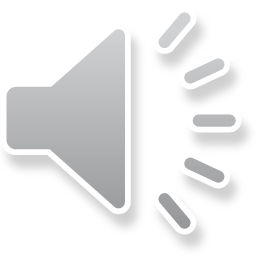 Individual Crime Control
Individuals engage in many crime control activities, including
Purchasing (and possibly using) guns for self-defense
Risk-avoidance behavior
Risk-management
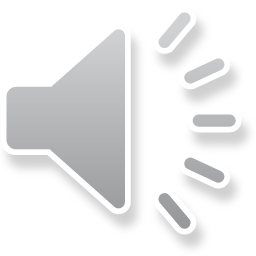 Measuring Gun Prevalence
No main registry of guns in private hands
How do we know how many guns are in circulation?
Surveys
General Social Survey
Can’t be used to arrive at local-level estimates
Other measures
Suicides committed with a gun (apparently the most reliable)
Homicides committed with a gun
NRA membership
Subscriptions to gun-oriented magazines
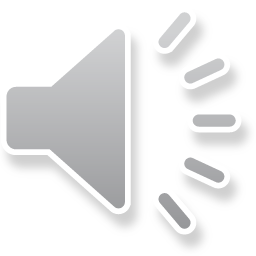 How Often Are Guns Used in Self-Defense?
Surveys have shown between 500,000 and 3.6 million instances of gun use in self-defense
NCVS has shown between 32,000 and 108,000 uses per year
Which sources should be believed?
NCVS, because
It’s more conservative
More consistent with findings from other studies
NCVS limitations include
Respondents must first indicate a victimization
“Prevented” crimes not counted
May be a desire to conceal gun use from surveyors
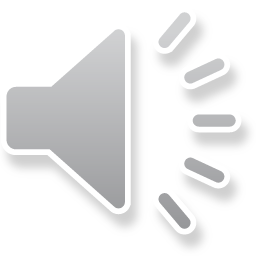 Aggregate Research
Most has looked at the relationship between levels of gun ownership and burglary at the state and local level
Findings?
Lott found that increased gun ownership was associated with less burglary
Duggan found more burglaries where there were more guns
Consider hot vs. cold burglaries
Cold burglaries are the norm
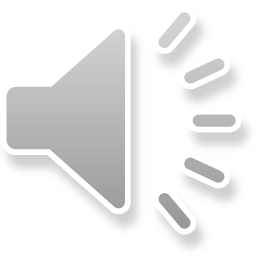 Armed Resistance and Crime Completion
Researchers have also looked at whether armed resistance leads to a reduction in the likelihood that a crime will be completed
What does the research show?
Armed resistance to robbery appears effective, more so than unarmed resistance
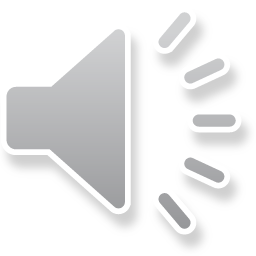 Armed Resistance and Victim Injury
Researchers have also looked at victim injury when they resist victimization by using a gun in self-defense
What does the research show?
Some studies show gun use results in less victim injury
Another study shows higher rates of victim injury when guns are used
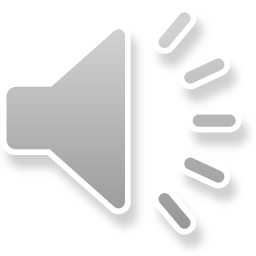 Do Criminals Care?
Some researchers have surveyed convicted burglars
They have found
Burglars steer clear from “hot” burglaries for fear of getting shot
Burglars are also attracted to guns because “a gun is money with a trigger”
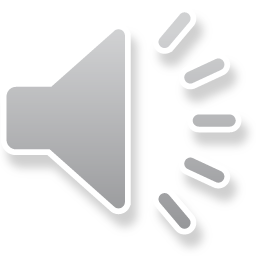 Compensating Risks and Offsetting Behavior
Another topic of interest to researchers has been whether people act differently when they are armed
The concern is that people may act in ways that increase their likelihood of victimization
What is the precedent for this research?
Improvements in automobile designs have led to riskier driving
Child-resistant packaging for drugs has led to careless storage of such drugs
Study:  1/3 of all gun defenders had the option of not confronting the suspect
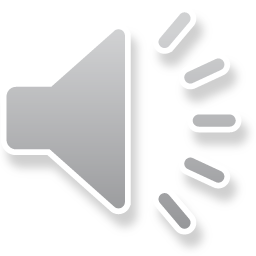 Guns and Accidental Deaths
Any merits associated with self-defense with a gun need to be balanced against costs to society resulting from accidental deaths
What does the research show?
One study showed states with the highest gun ownership rates had 9 times the rate of unintentional firearm deaths
Push for safe-storage laws, which appear effective based on one study
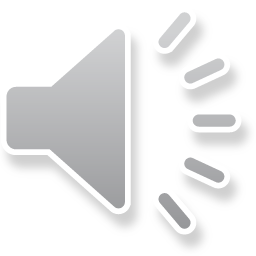 A Gun in Every Home?
In 1982, the city of Kennesaw, GA passed an ordinance requiring every household to keep a gun
Did it reduce burglary?
Researchers have not been able to tell because levels of gun ownership in the city did not change markedly after the ordinance went into effect
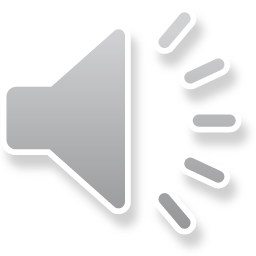 Risk-Avoidance Behaviors
Risk-avoidance consists of activities people engage in to minimize their chances of being victimized
Examples of risk-avoidance include
Avoiding certain areas
Staying inside at night
Driving instead of walking
Parking in certain locations
Does it work?
And you can’t study what doesn’t happen!
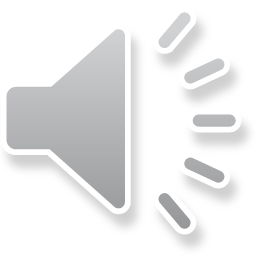 Risk-Management Behaviors
Risk-management behaviors include actions people take when they know that can’t fully avoid the potential for victimization
Examples include
Self-defense training
Resistance
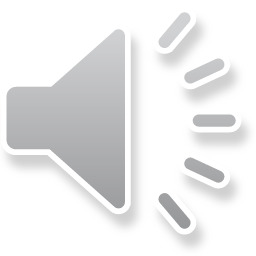 Self-Defense Training
Does self-defense training work?
Research shows
Women who enroll in self-defense courses feel more in control and are less fearful of crime
Women who enroll in self-defense courses alter their behavior
Effects of such training on victimization have yet to be explored
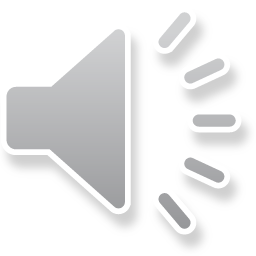 Forceful Resistance
Here we are concerned with forceful resistance without a gun
Two forms of forceful resistance
Forceful physical resistance
Forceful verbal resistance
What does the research show?
Forceful physical resistance can reduce the likelihood of crime completion, but can increase victim injury, especially in rapes
Forceful verbal resistance appears more effective
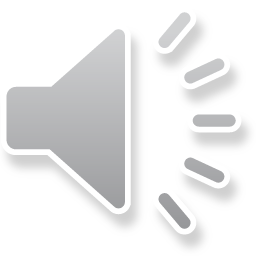 Nonforceful Resistance
Nonforceful resistance also comes in two forms
Efforts to push offender away
Pleading with offender to stop and/or reasoning with the offender
What does the research show?
First method more effective than the second
There is no clear consensus in the literature
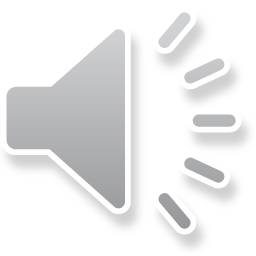 Household and Family Crime Control
Crime control in households/families is common, but it is difficult to evaluate
What happens in childhood may not have consequences until much later in life
Confounding by contextual factors (e.g., neighborhood)
Families tend to be shut off from researchers
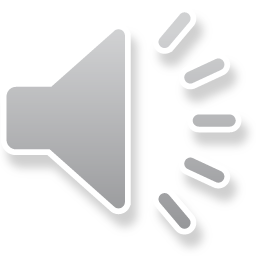 How Families Influence Delinquency and Youth Victimization
How do families influence delinquency/youth victimization?
Transgenerational delinquency
Children born to teenage mothers are at a higher risk of delinquency (especially when biological father is absent)
Parental substance abuse
Poor supervision
Inappropriate discipline
Parental rejection of children
Abuse and neglect
Parental conflict
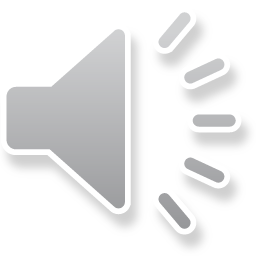 (Continued)
Other ways families influence youth delinquency
Length of residence
Children born to large families are at a high risk of delinquency
Crowding
Can’t adequately supervise
Birth order
What can be made of all this?
Certain factors can’t be changed (e.g., family size)
Other factors can be changed
Parenting skills
Abusive behavior
Substance abuse
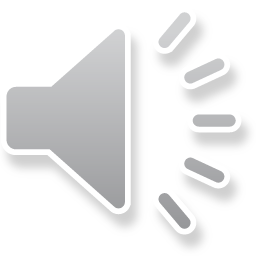 Parent Training and Education
There are good parents and bad parents
Government/other agencies have begun to target ineffective parenting in a number of ways
Strengthening Families Program
Home visits by trained professionals, usually during the prenatal period
Parent training in conjunction with day care and/or preschool programs
Parent training/education in a clinical setting
School-based parent training
Community-based parent training
Home visits appear most effective
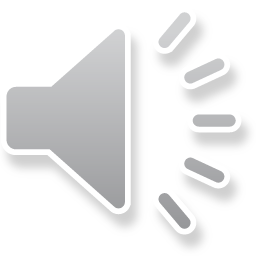 Family Preservation Therapy
Divorce/broken homes are associated with youth delinquency
Steps have been taken to keep families intact
Family preservation therapy starts when
Divorce/separation are imminent
Child starts to act inappropriately
Does it work?
Not clear
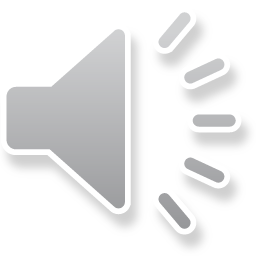 Multisystemic Therapy
What is multisystemic therapy?
Community- and family-based treatment method that targets sources of antisocial behavior in delinquent juveniles
Usually occurs after signs of delinquency present themselves
Occurs in a family context
Does it work?
The research is very encouraging
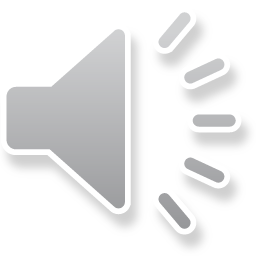 Financial Assistance to Families
Researchers have looked at whether increases in welfare payments are associated with reductions in crime
What does the research show?
Many studies show an inverse relationship between welfare spending and crime
The jury is still out!
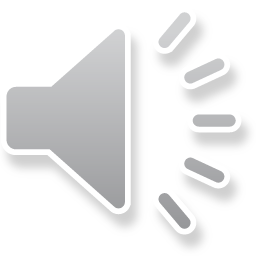 Conclusion
Individual, Family, and Household Crime Prevention
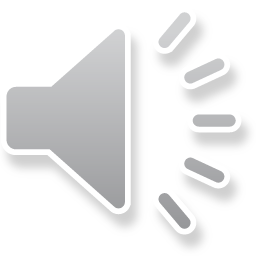